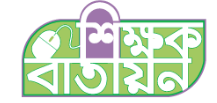 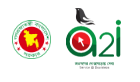 আজকের ক্লাসে
স্বাগতম
শিক্ষক পরিচিতি
মোহাম্মদ আবু আজম
বি.এসসি (অনার্স),এম.এসসি
সহকারি শিক্ষক (বিজ্ঞান)
মির্জাপুর উচ্চ বিদ্যালয়
শ্রীমঙ্গল, মৌলভীবাজার।
Email:m_azam09@yahoo.com
cell: 01722103042
সম্পাদনায়
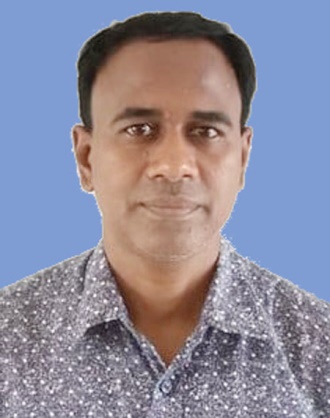 মোঃ হাবিবুর রহমান 
সহকারি শিক্ষক
সাতগাঁও উচ্চ বিদ্যালয়
শ্রীমঙ্গল, মৌলভীবাজার।
মোবাইল নং- ০১৭১২৩০৩১৪৮
ইমেইল নং- hrahmanteacher@gmail.com
শ্রেণীঃ সপ্তম 
বিষয়ঃ বিজ্ঞান  
অধ্যায়ঃ ১০ম
বিজ্ঞান
সপ্তম শ্রেণি
দশম অধ্যায়
বিদ্যুৎ ও চুম্বকের ঘটনা
পা
ঠ 
প
রি
চি
তি
ছবিগুলো লক্ষ কর
আজকের পাঠ
চুম্বক- এর ধর্ম ও চুম্বকে রূপান্তর
শিখনফল
এই পাঠ শেষে শিক্ষার্থীরা...
চুম্বক সংজ্ঞায়িত করতে পারবে;
 চুম্বকের ধর্ম বলতে পারবে;
 চৌম্বক ও অচৌম্বক পদার্থ সনাক্ত করতে পারবে;
 চৌম্বক পদার্থকে চুম্বকে রূপান্তর করতে পারবে।
চুম্বকঃ- ম্যাগনেট শব্দটির বাংলা প্রতি শব্দ হলো চুম্বক। এর আকর্ষণ করার ক্ষমতা আছে। আকর্ষণ এক প্রকার বল।বল দিয়ে কাজ করা যায়। অর্থাৎ চুম্বকের কাজ করার সামর্থ্য আছে।

  সুতরাং চুম্বক এক প্রকার শক্তি।

এশিয়া মাইনরে ম্যানেশিয়া প্রদেশে এটি আবিষ্কৃত হয়। ম্যাগনাস নামক রাখাল বালক প্রথম এটি প্রত্যক্ষ করেন। তার নাম অনুসারেই ম্যাগনেট নামের উৎপত্তি।
চুম্বকের ধর্ম
মুক্তভাবে ঝুলন্ত চুম্বক সর্বদা উত্তর-দক্ষিণমুখী হয়ে স্থির থাকে।
উত্তর
দক্ষিণ
চুম্বকের দুটি বিপরীত মেরু পরস্পরকে আকর্ষণ করে।
চুম্বকের দুটি  সমমেরু পরস্পরকে বিকর্ষণ করে।
একক কাজ
চুম্বকের ধর্মগুলো নিজ নিজ খাতায় লিখ।
এবার তোমার লেখা উত্তরগুলো মিলিয়ে দেখ।
মুক্তভাবে ঝুলন্ত চুম্বক সর্বদা উত্তর-দক্ষিণমুখী হয়।
 চুম্বক সর্বদা বিপরীত মেরুতে আকর্ষণ করে।
 চুম্বক সর্বদা সমমেরুতে বিকর্ষণ করে।
চৌম্বক পদার্থ
এরা চুম্বককে আকর্ষণ করে-
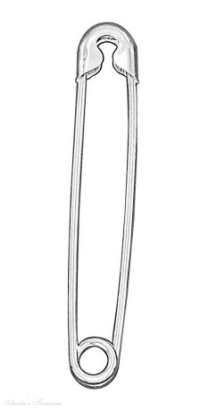 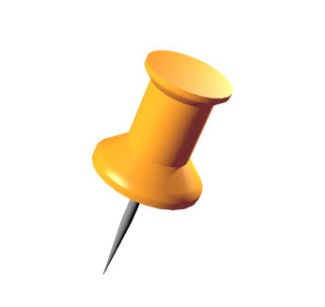 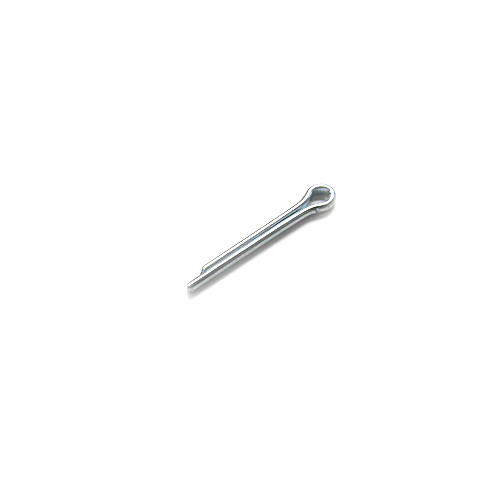 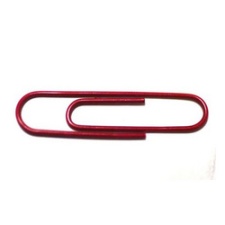 লোহা
নিকেল
কোবাল্ট
লোহার তৈরি জিনিস
অচৌম্বক পদার্থ
এরা চুম্বককে বিকর্ষণ করে-
পারদ
প্লাস্টিক
স্বর্ণ
পিতল
জোড়ায় কাজ
সরবরাহকৃত বস্তুগুলোর কাছে চুম্বক নিয়ে দেখ কি ঘটে?
উত্তর
কিছু পদার্থকে চুম্বক আকর্ষণ করবে।
 
কিছু পদার্থকে চুম্বক বিকর্ষণ করবে।
চৌম্বক পদার্থকে চুম্বকে রূপান্তর
ঘর্ষণ পদ্ধতি- একটি দণ্ড চুম্বকের যে কোন একটি মেরু দ্বারা লোহার দণ্ডের এক প্রান্ত থেকে অন্য প্রান্ত পর্যন্ত ঘষতে হবে।
চৌম্বক পদার্থকে চুম্বকে রূপান্তর
বৈদ্যুতিক পদ্ধতি- একটি লোহার পেরেককে বৈদ্যুতিক তার দিয়ে পেঁচিয়ে কুন্ডলী তৈরি করতে হবে। তারের দুই প্রান্তকে ব্যাটারীর দুই প্রান্তে যুক্ত করতে হবে। চুম্বক ক্ষেত্র তৈরি হবে।
দলীয় কাজ
সুরমা, গোপলা, মনু, কুশিয়ারা দল-
বৈদুতিক পদ্ধতিতে চুম্বক তৈরীর কৌশল বর্ণনা কর? 

চন্দ্রমল্লিকা, শাপলা, রঙ্গন, করবী দল-
ঘর্ষণ পদ্ধতিতে চুম্বক তৈরির কৌশল বর্ণনা কর
মূল্যায়ন
১।  চুম্বকের কয়টি ধর্ম আছে ?
২। চুম্বক কোন জাতিয় পদার্থকে  আকর্ষন করে।
বাড়ির কাজ
তোমার বাড়িতে ব্যবহৃত কয়েকটি চৌম্বক ও অচৌম্বক পদার্থের নাম লিখে আনবে।
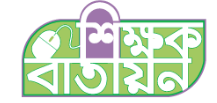 You can contact  me at